Welkom bij de Universiteit Maastricht
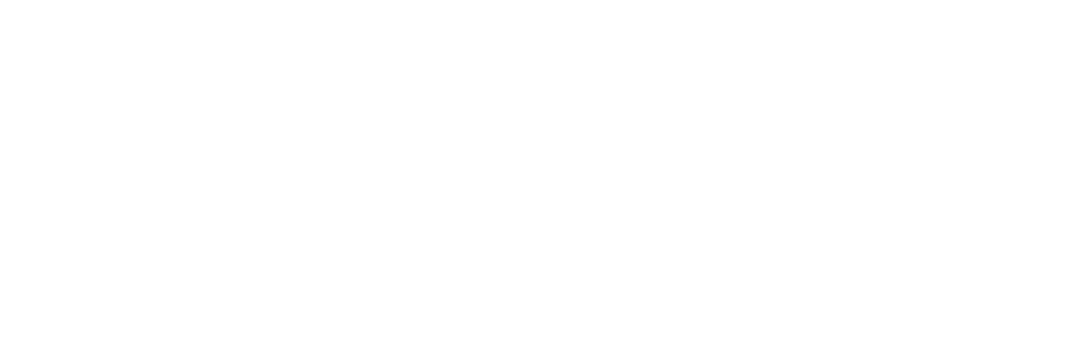 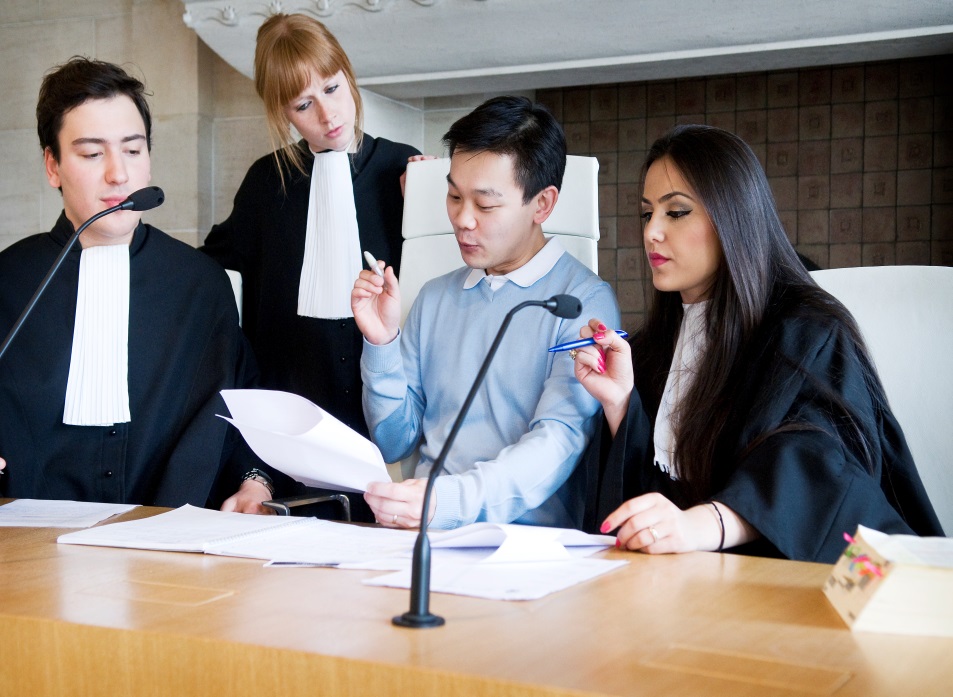